Název školy:      Speciální základní škola, Louny,
                               Poděbradova 640,
                             příspěvková organizace
 Autor:               Mgr. Věra Elbelová
Název materiálu: VY_32_INOVACE_18_Čj8-BĚ, BJE, VĚ, VJE

    Téma:                Čj 8 ročník - bě,bje,vě,vje
    Název sady:       Český jazyk – 8.ročník
    Číslo projektu:  CZ.1.07/1.4.00/21.3407
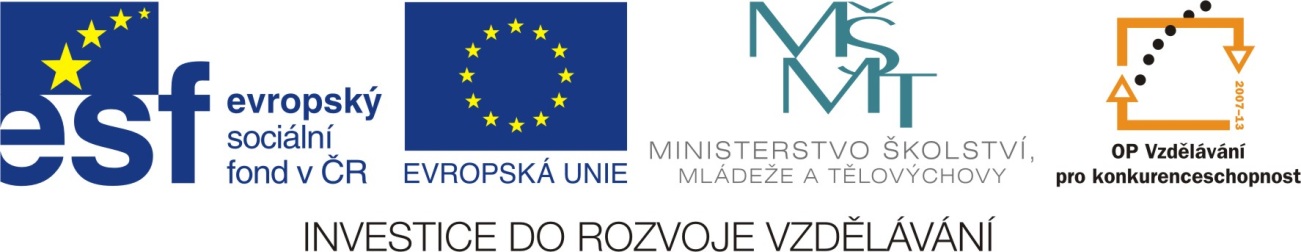 Anotace
prezentace je určena pro 8. ročník speciální školy
slouží k výuce českého jazyka – části jazyková výchova
zaměřuje se na procvičení pravopisných jevů bě/ bje, vě/vje na interaktivní tabuli
žáci v prvním cvičení vyhledávají a podtrhávají v textu chyby, slovně je opravují 
v dalším cvičení žáci promyslí a vyprávějí krátký příběh s použitím zadaných slov.
dále žáci propojují dvojice slov a doplňují je/jě
v posledním cvičení žáci doplňují křížovku
Procvičování pravopisu
Bě / bje, vě / vje
Začíná-li slovní základ na je-, píšeme po předponě skupiny –bje, vje-.
v-jezd
ob-jev
Najdeš chyby?

1) Řidič vjel do garáže.
2) Vjedec objevil vzdálenou hvjezdu.
3) Závodník oběhl stadion.
4) Na mýtině se oběvila srna.
5) Maminka uvařila dobrý objed.
Vymyslete příběh, ve kterém použijete tato slova: 

OBJEV 
KVĚTINY
OBJEL
OBĚD
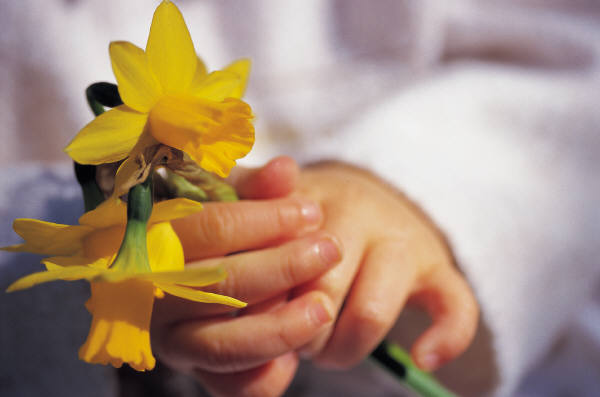 Spoj vhodné dvojice a doplňte ě/je.
Krevní
Kruhový
Nedělní
Převratný
Válečná
Měřit
Vyšlapaná
Nadýchaná
ob__d
ob__v
ob__h
ob__zd
ob__m
ob__ť
p__na
p__šina
Spoj vhodné dvojice a doplňte ě/je.
Krevní
Kruhový
Nedělní
Převratný
Válečná
Měřit
Vyšlapaná
Nadýchaná
oběd
objev
oběh
objezd
objem
oběť
pěna
pěšina
hlavní jídlo
utíkat
přístup pro auto
údaj v litrech
bílá část oka
kruh z květin
oplocená ohrada pro koně
o
b
j
e
m
b
ě
l
m
o
b
ě
ž
e
t
v
ě
n
e
c
o
b
ě
d
v
ý
b
ě
h
v
j
e
z
d
Použité zdroje
Špuláková I., Janáčková Z., Opakujeme češtinu ve 3.-5.ročníku,
 Nová škola 2001
citace obrázku:
Obrázek- narcisky: z kolekce www.microsoft.com /klipart/
[cit. 2011-10-01].